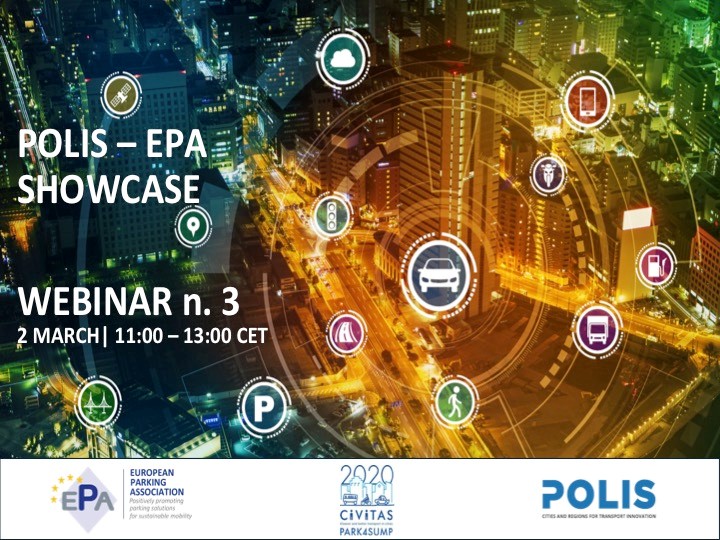 Optimizing space occupancy

Peter Dingemans
Dingemans Management B.V.
Optimizing space occupancy
Objectives
Parking policies
Reduce search traffic
Reduce CO2 emissions
Make cities more livable
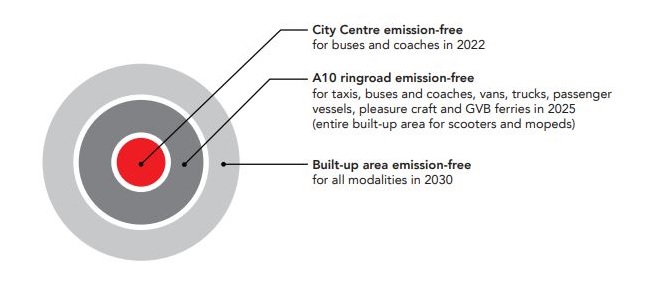 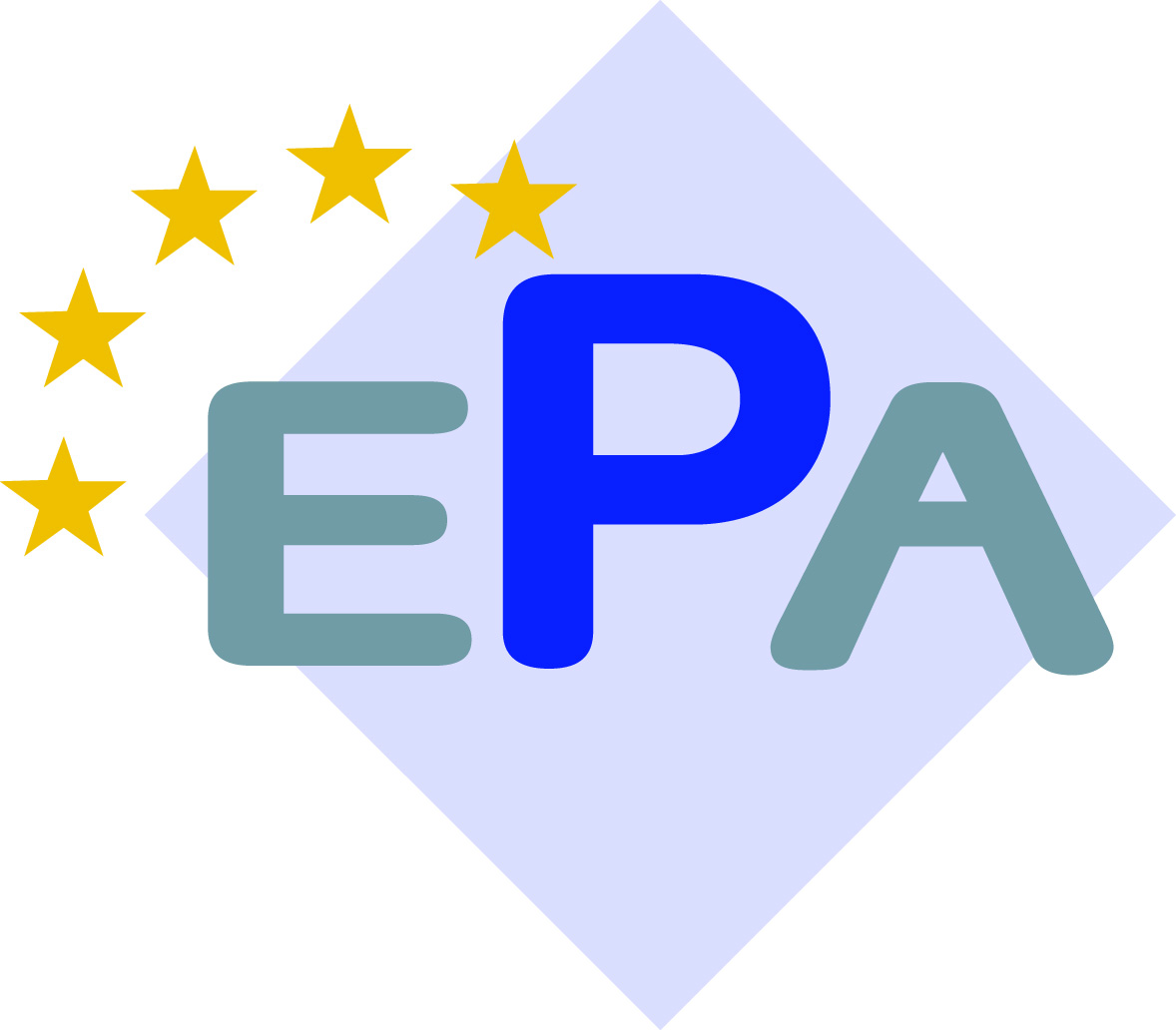 EUROPEAN PARKING ASSOCIATION
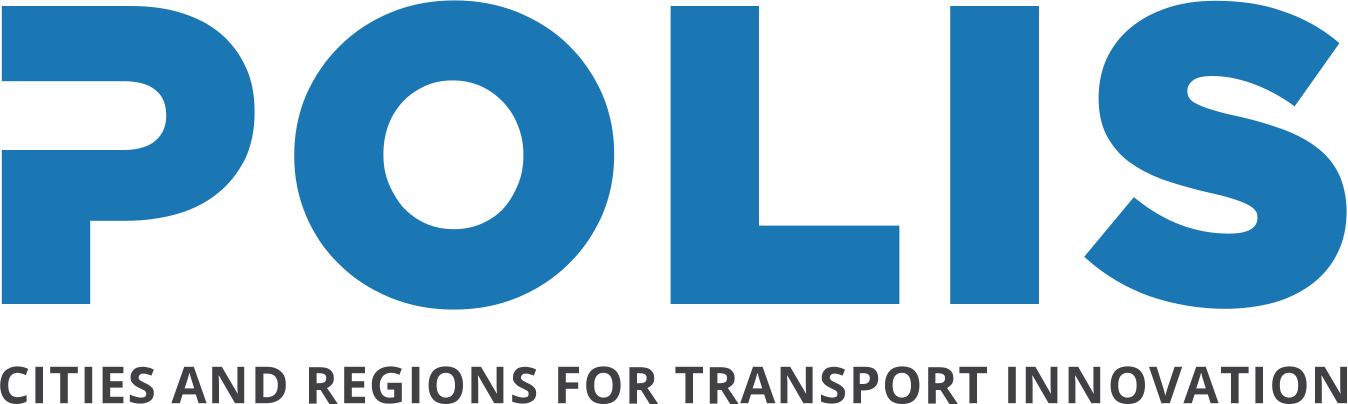 Positively promoting parking solutions for sustainable mobility
POLIS-EPA webinar - March 2nd 2022
Optimizing space occupancy
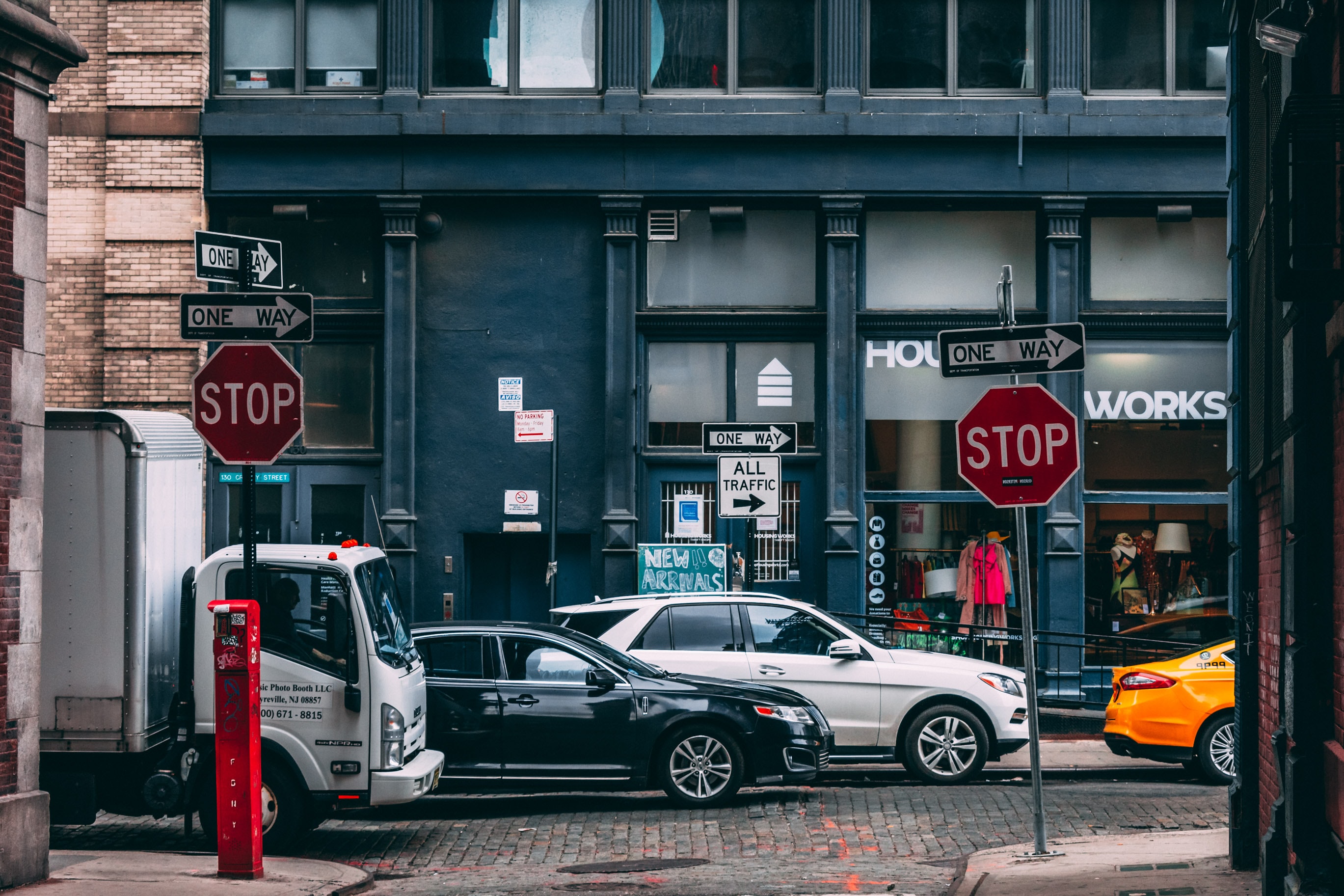 Today’s world
On-street parking 
Off-street parking – PARCS
Enforcement 
PGS - Parking Guidance Systems
Single space detection
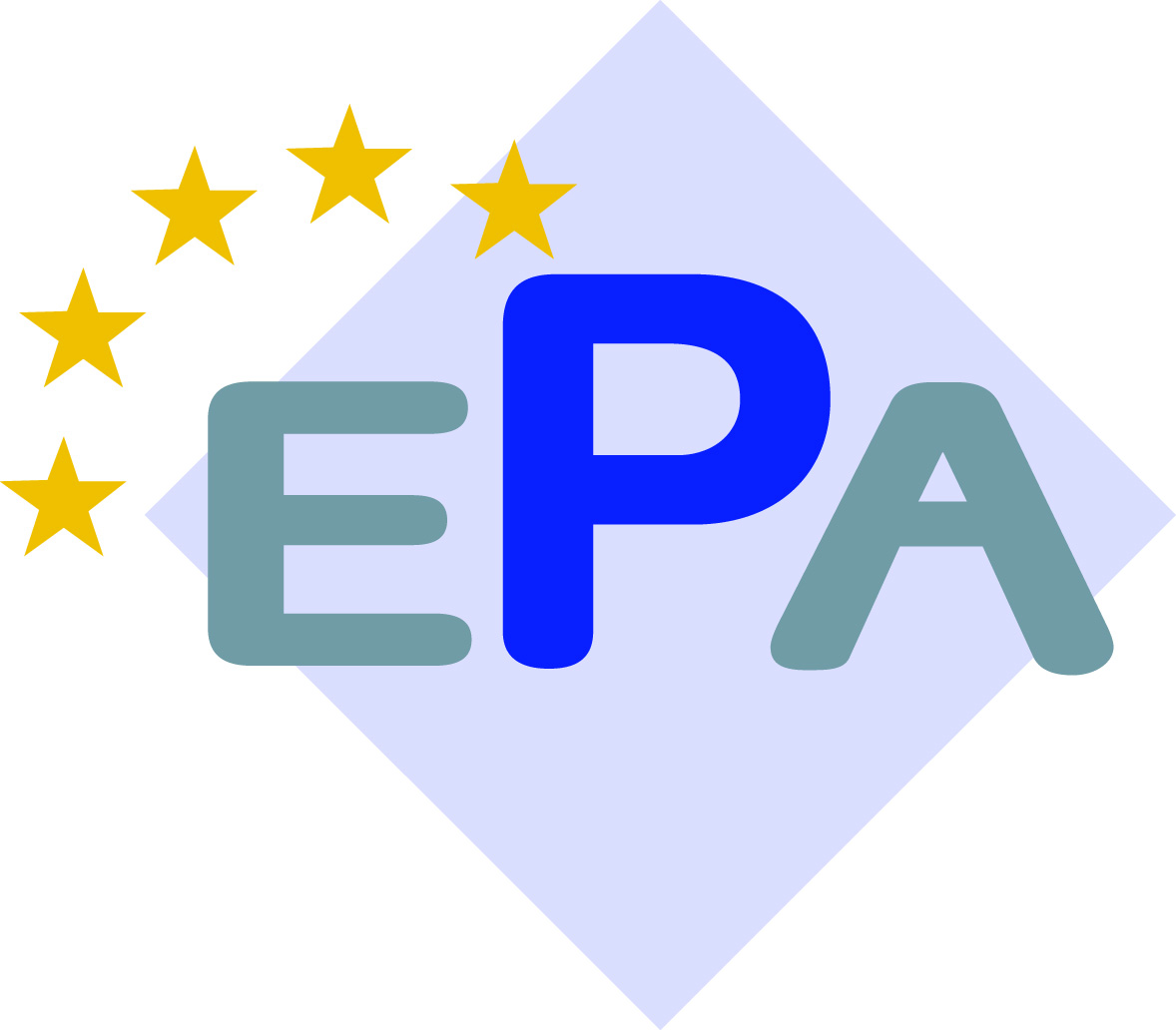 EUROPEAN PARKING ASSOCIATION
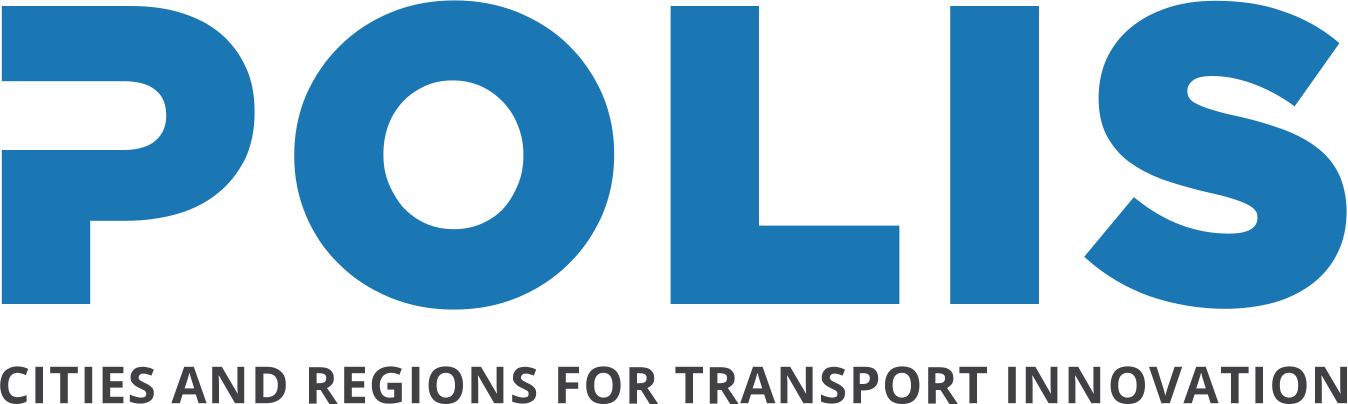 Positively promoting parking solutions for sustainable mobility
POLIS-EPA webinar - March 2nd 2022
Optimizing space occupancy
Single space detection 
(Smart) sensors based
In-ground sensors
Camera/ vision-based sensors
Software (app) based
Probability map-based space detection 
Community based detection
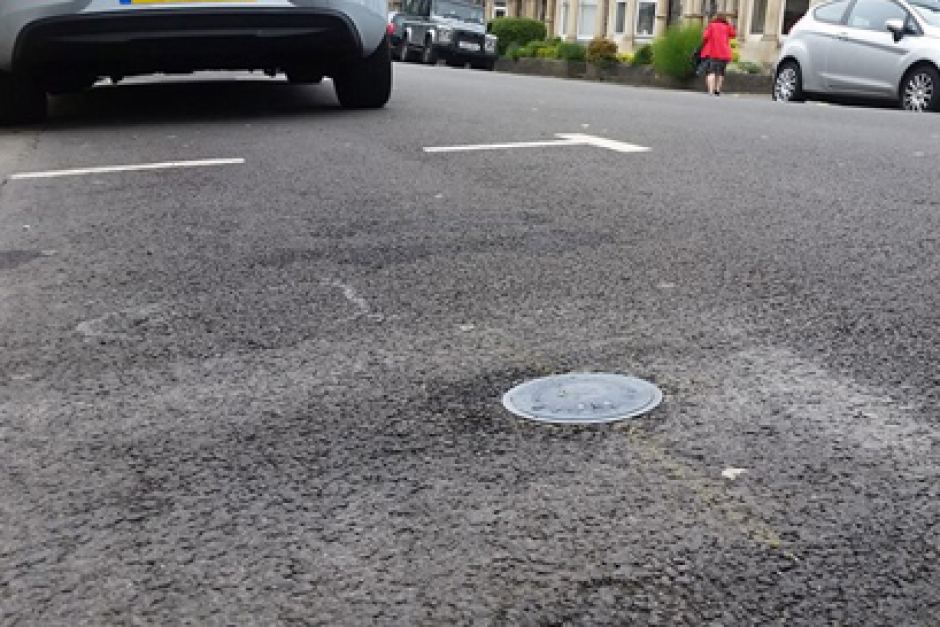 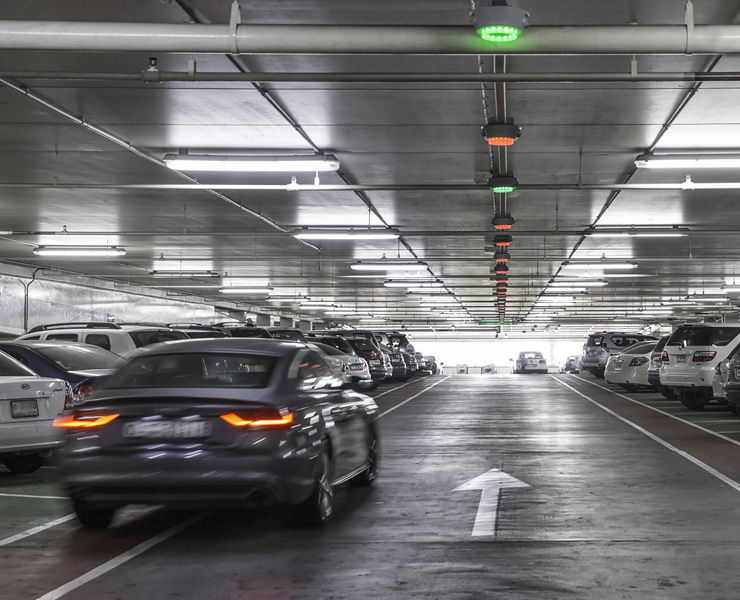 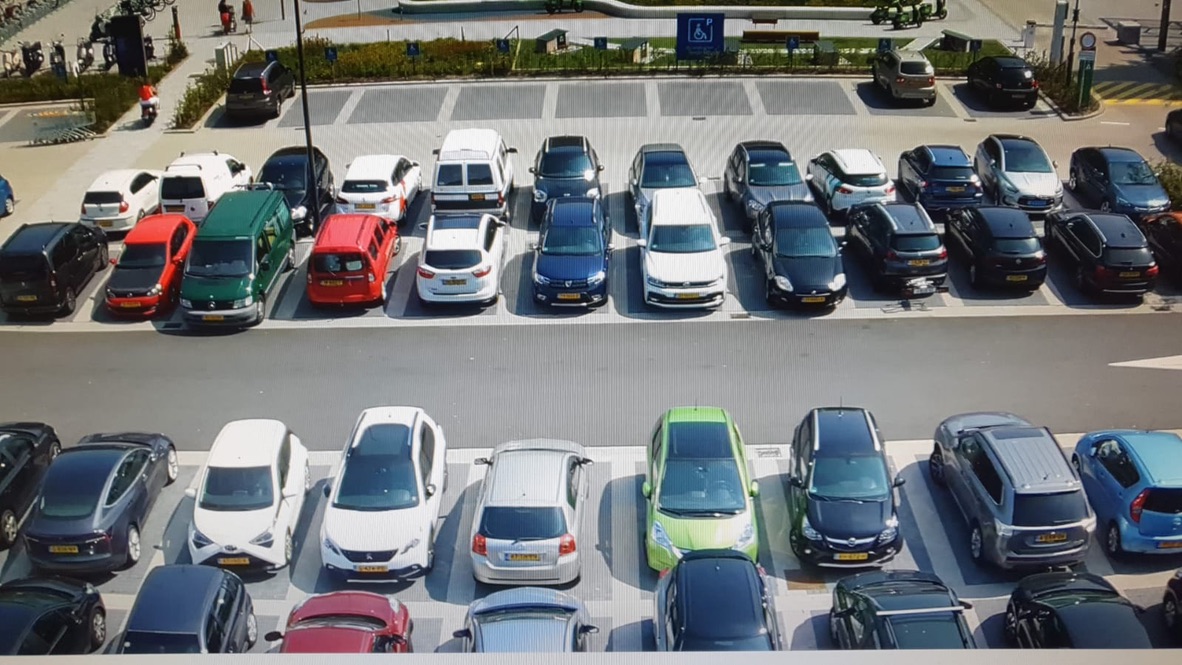 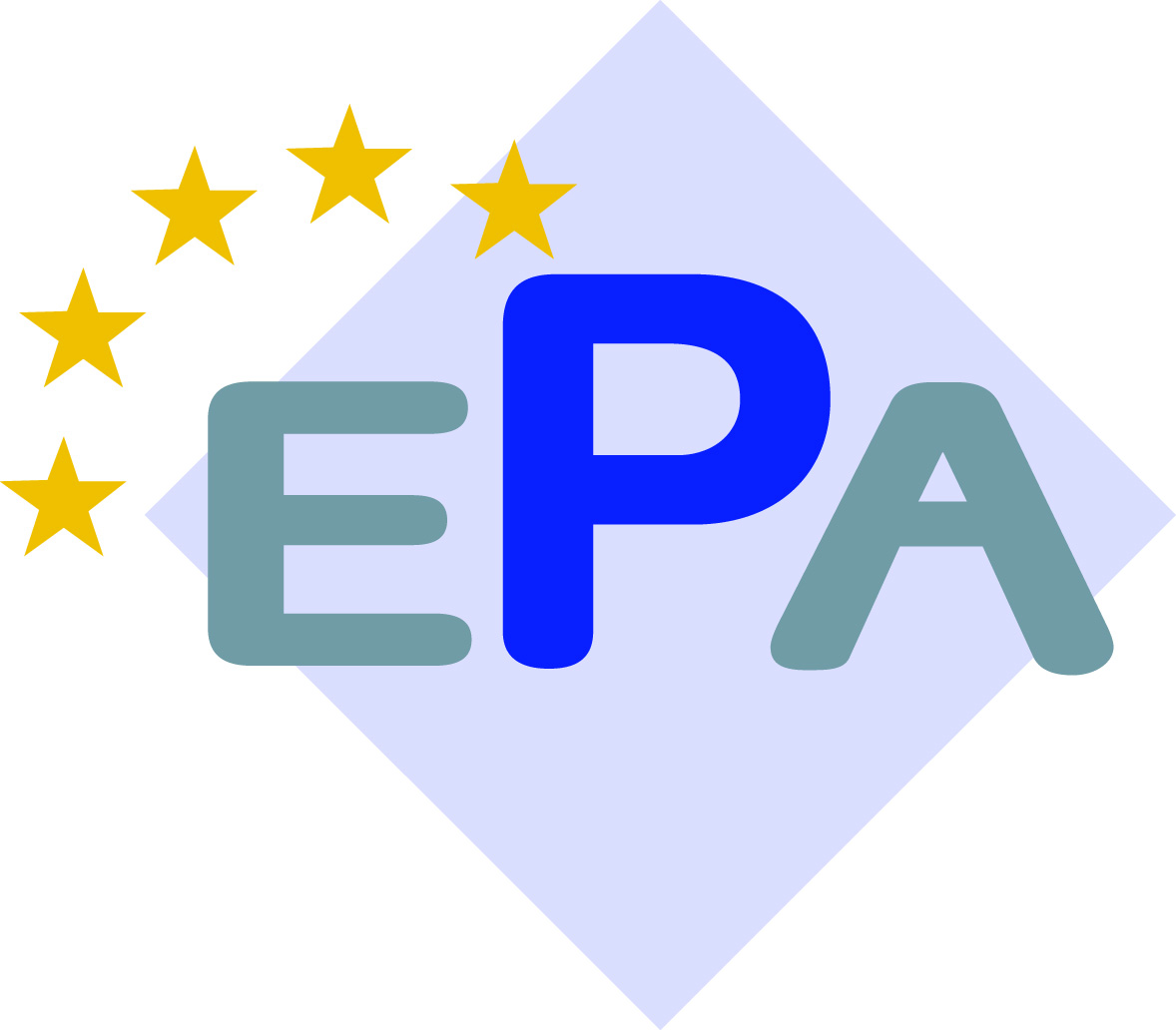 EUROPEAN PARKING ASSOCIATION
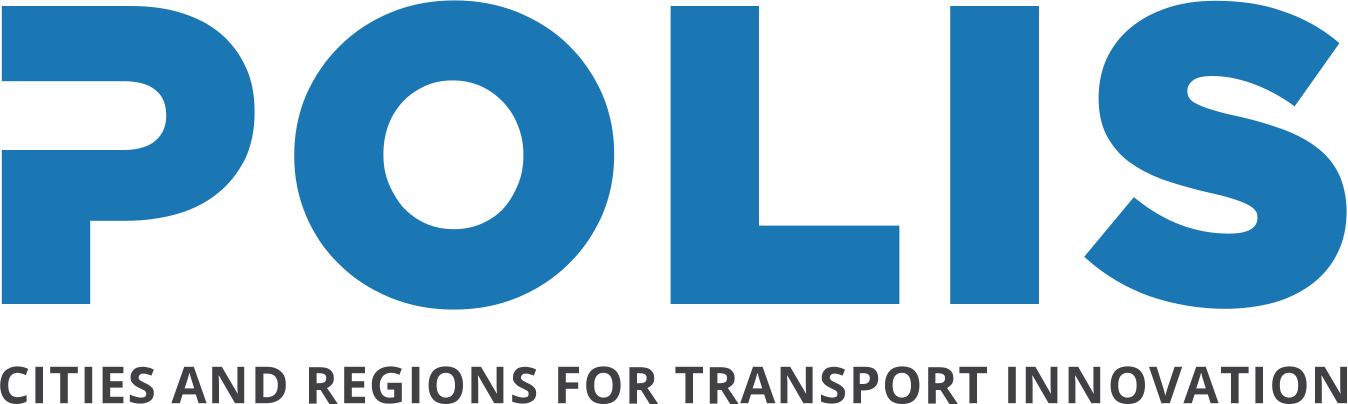 Positively promoting parking solutions for sustainable mobility
POLIS-EPA webinar - March 2nd 2022
Optimizing space occupancy
New applications & technologies – (dynamic) occupancy information
Mobile paid parking
Navigation apps
In-vehicle sensor systems
Kerbside management 
Urban Vehicle Access Regulations
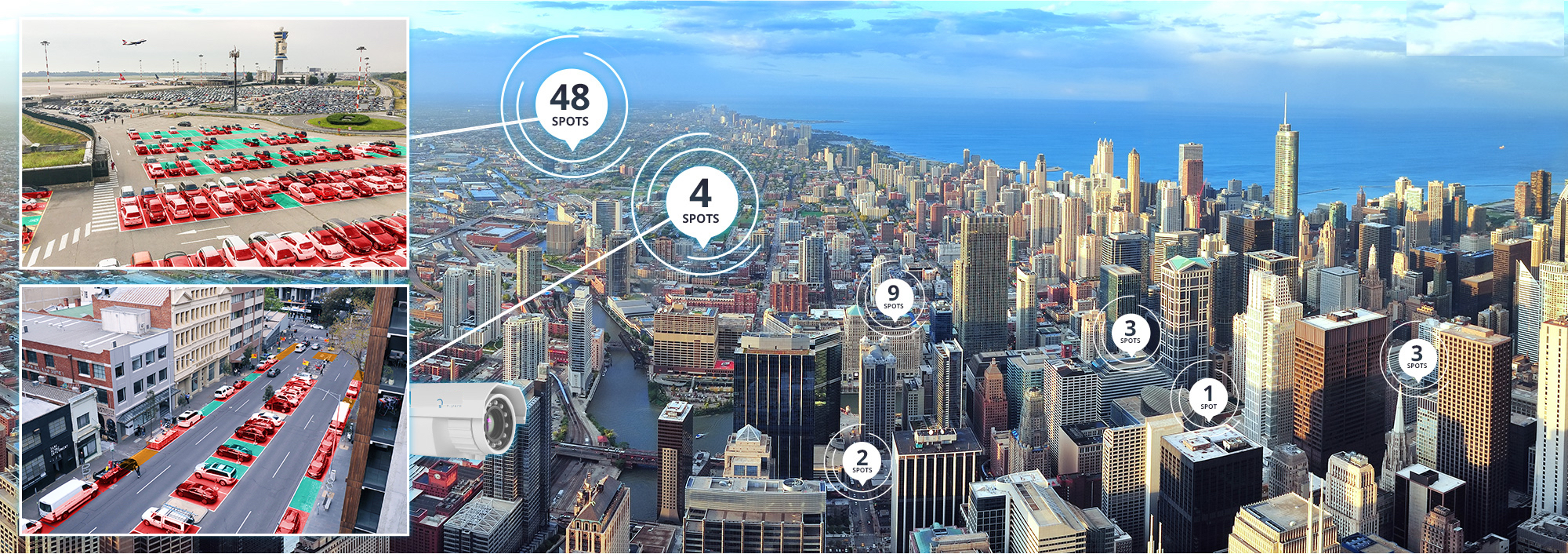 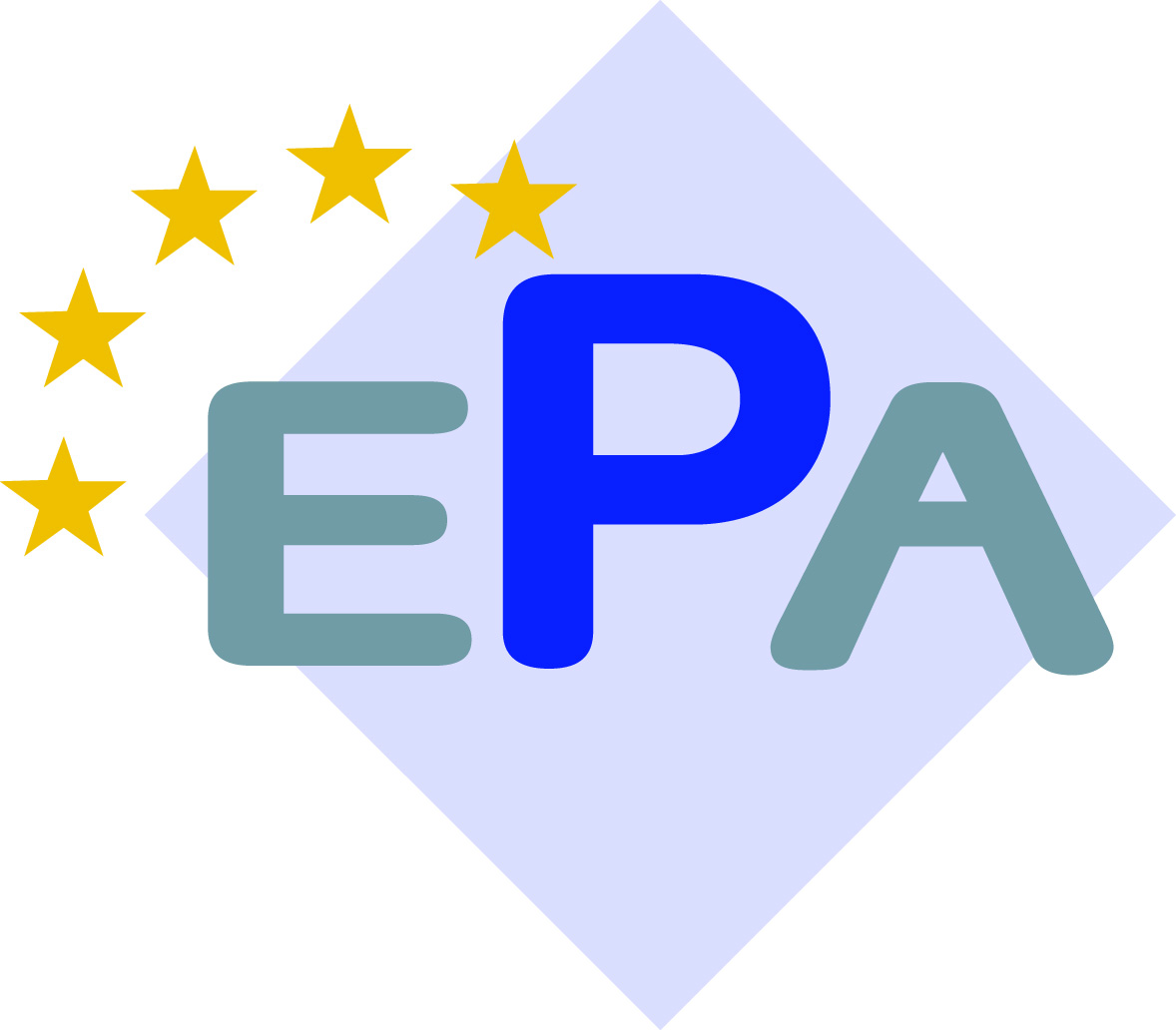 EUROPEAN PARKING ASSOCIATION
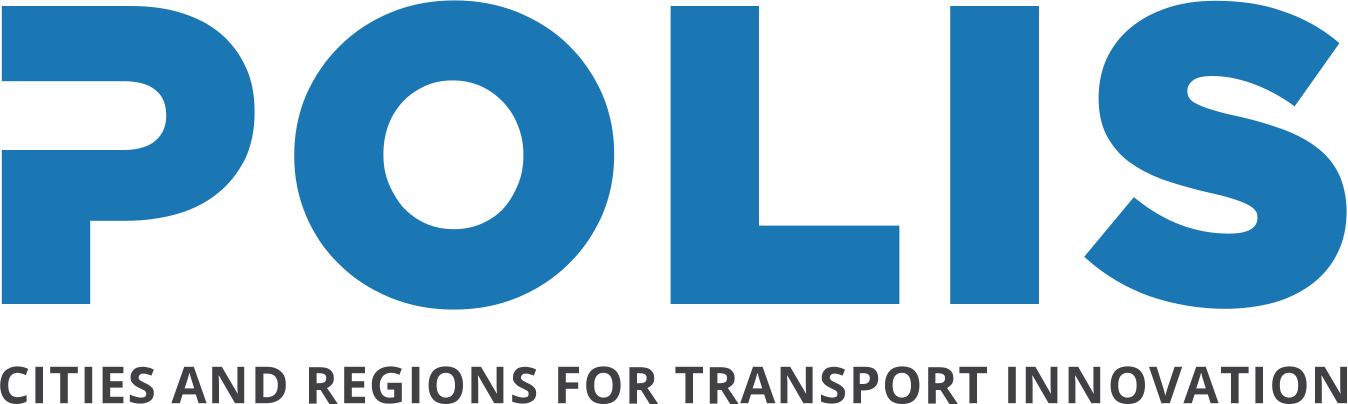 Positively promoting parking solutions for sustainable mobility
POLIS-EPA webinar - March 2nd 2022
Optimizing space occupancy
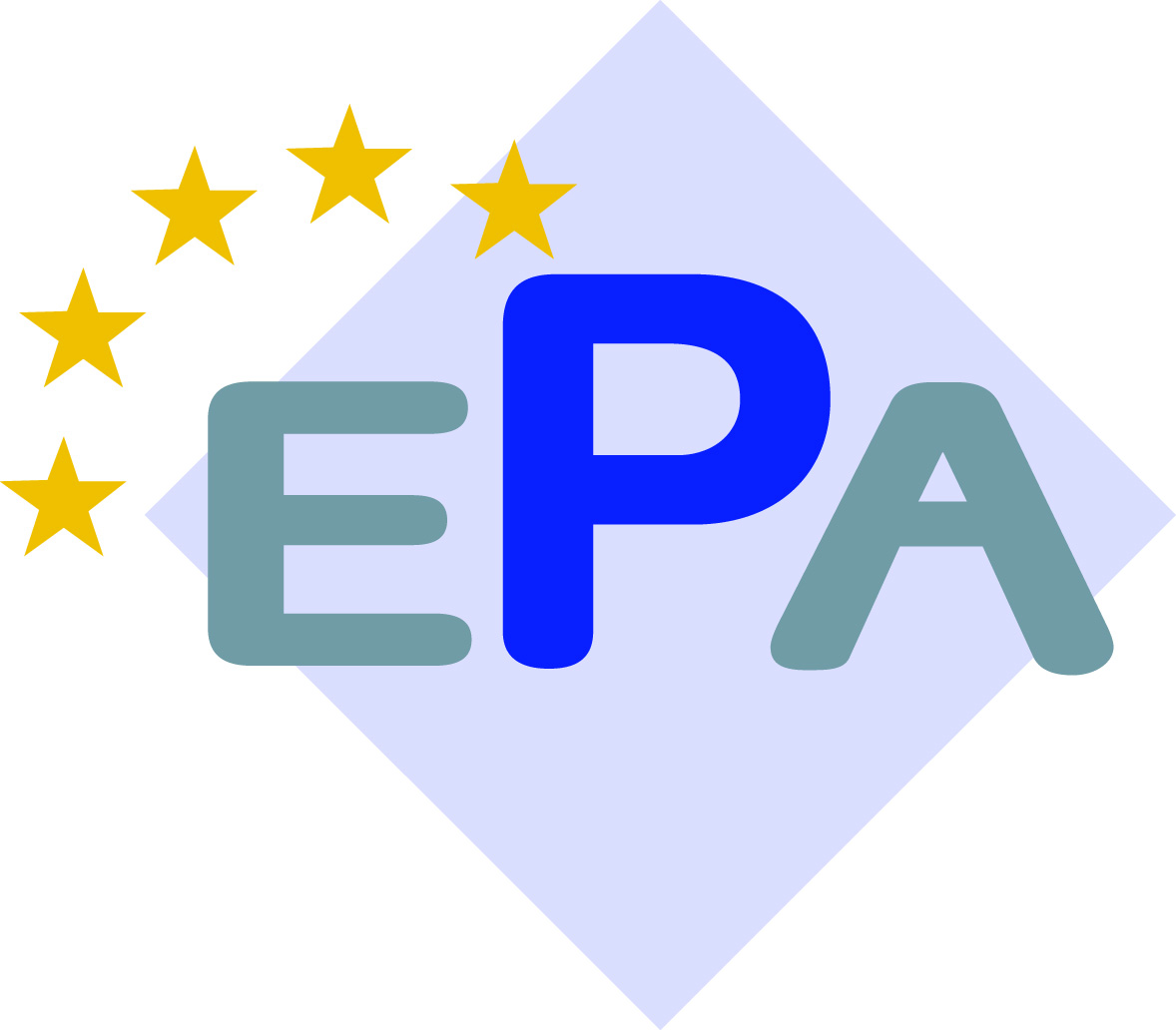 EUROPEAN PARKING ASSOCIATION
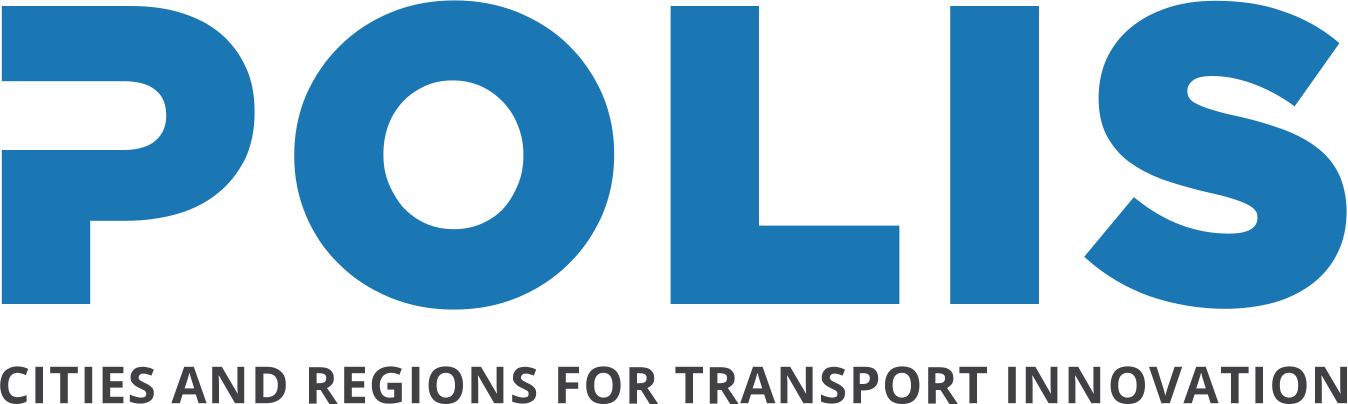 Positively promoting parking solutions for sustainable mobility
POLIS-EPA webinar - March 2nd 2022
Optimizing space occupancy
Recommendations

Define requirements in line with your parking policy and objectives
Include multi-channel communication  
Secure access to (open) dynamic parking data & interoperability 
Include connectivity with open parking data standards  
Assure data security and data privacy (GDPR)
Evaluation of solutions on TCO basis
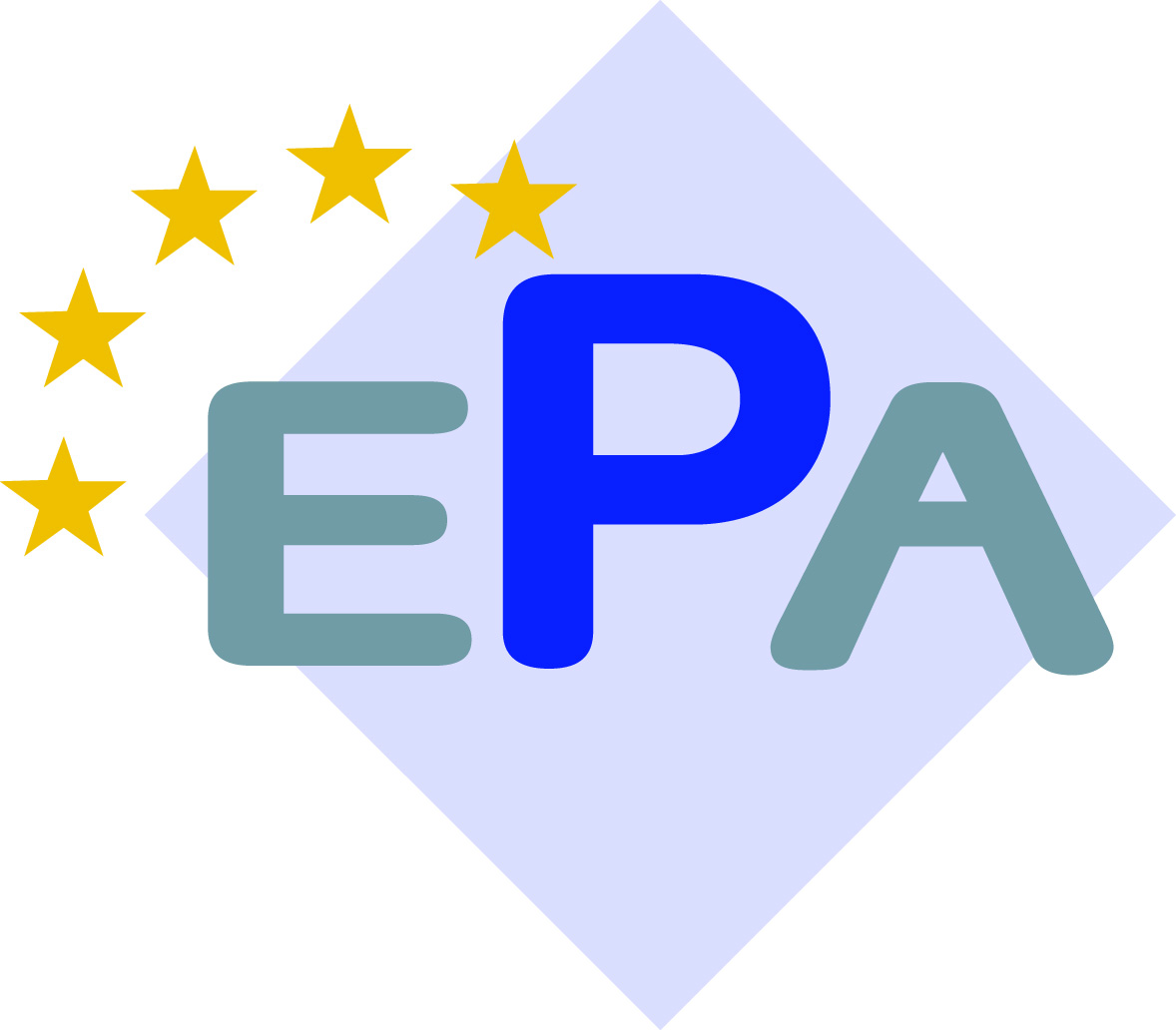 EUROPEAN PARKING ASSOCIATION
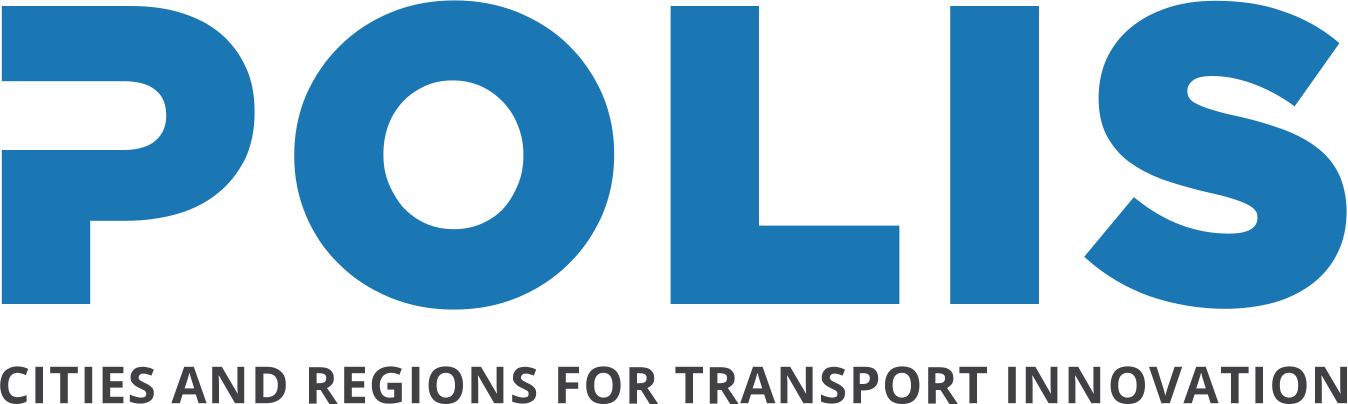 Positively promoting parking solutions for sustainable mobility
POLIS-EPA webinar - March 2nd 2022
Contact

Peter Dingemans
Dingemans Management B.V.

peter.dingemans@icloud.com+31 611606257
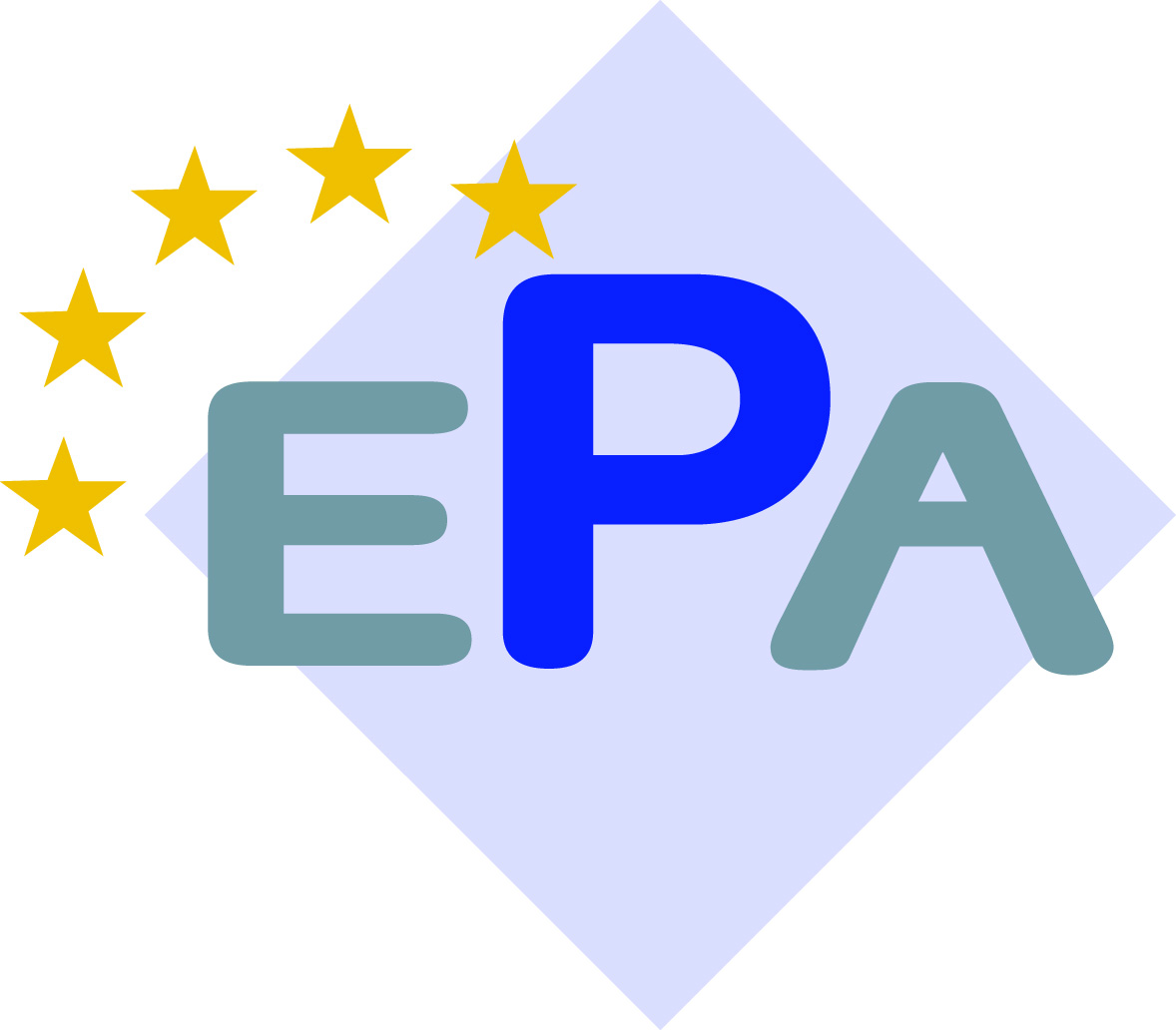 EUROPEAN PARKING ASSOCIATION
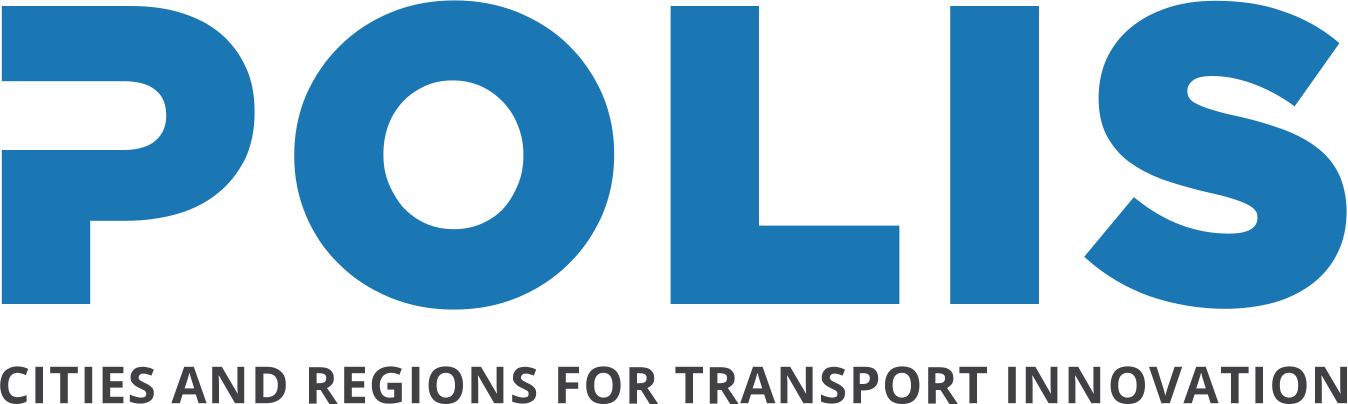 Positively promoting parking solutions for sustainable mobility
POLIS-EPA webinar - March 2nd 2022